IL TUO LOGO
I tuoi contatti
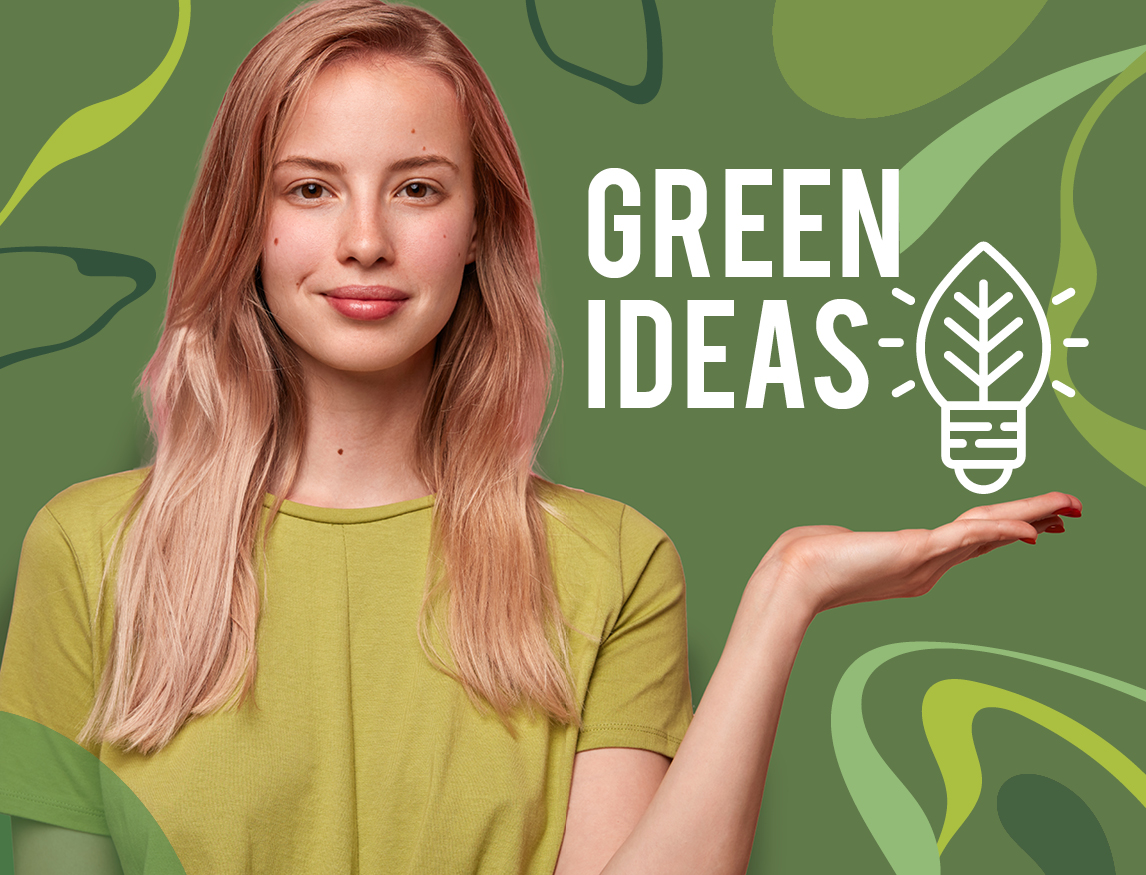 Tante idee per promozioni a impatto zero!
Una selezione sempre più vasta di articoli green thinking;fai delle tue campagne pubblicitarie una scelta sostenibile!
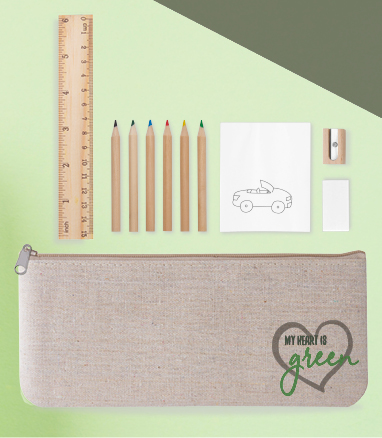 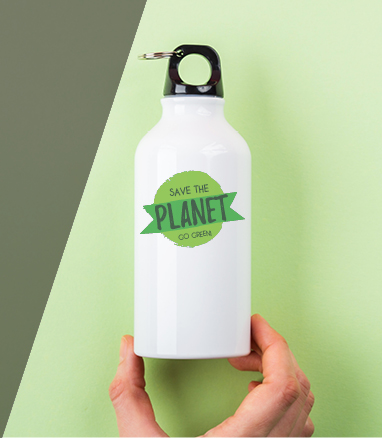 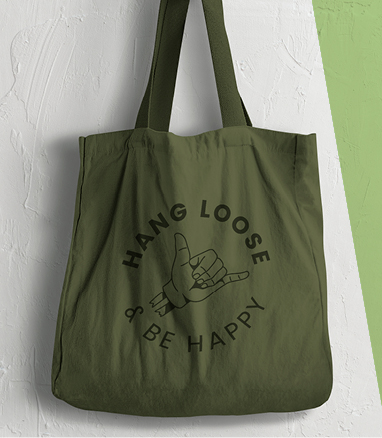 Shoppers
+ di 25 modelli
Cancelleria
+ 30 modelli
Borracce
+ di 30 modelli
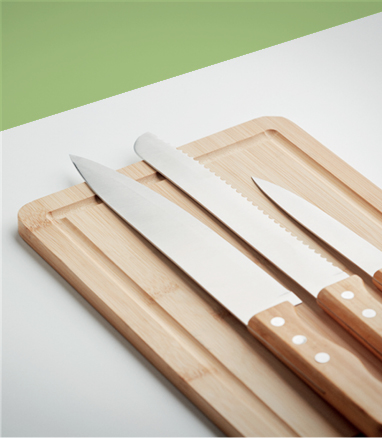 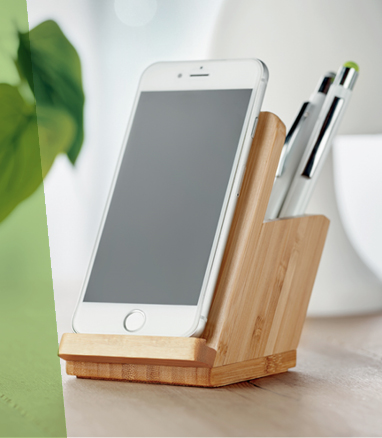 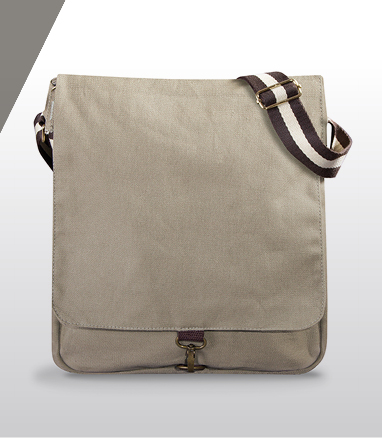 High Tech
+ di 25 modelli
Borse
+ di 70 modelli
Casa
+ di 10 modelli
I tuoi contatti